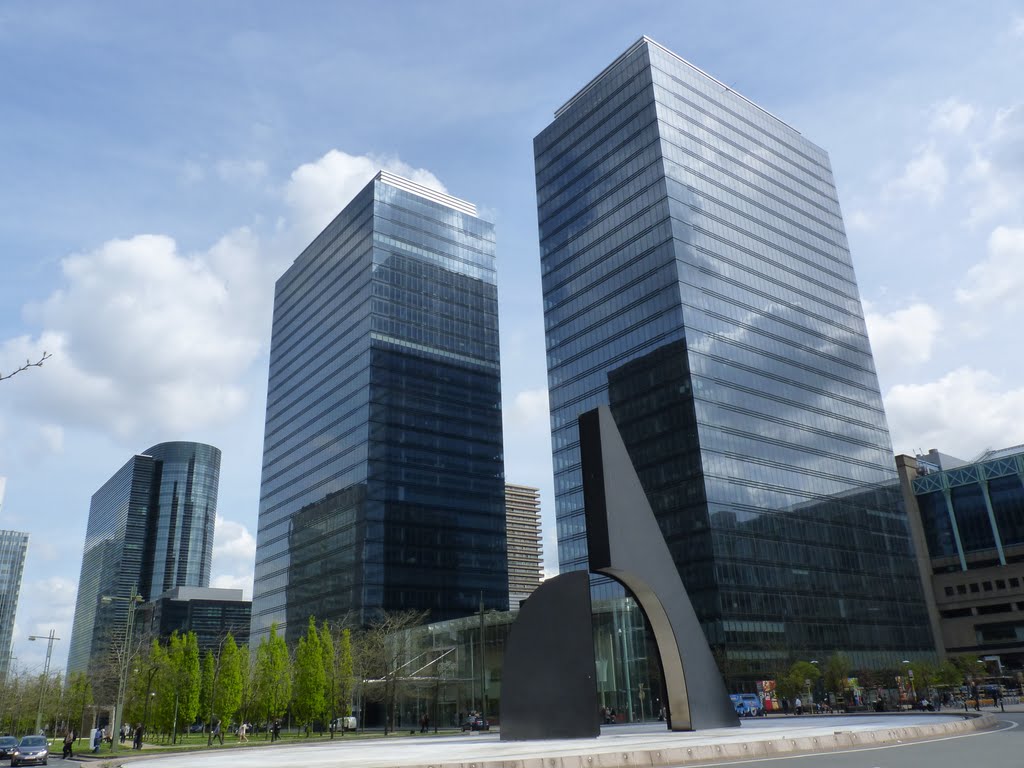 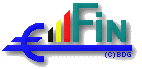 PRECOMPTE PROFESSIONNEL
Principe
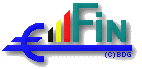 [Speaker Notes: Quels sont les revenus visés ?
Toutes  les rémunérations, quel qu'en soit le débiteur, qui sont payées ou attribuées aux travailleurs régis par la législation relative aux contrats de louage de travail ou par un statut légal ou réglementaire analogue et qui constituent, pour ces travailleurs, le produit du travail au service de l'employeur.
Autres types de revenus que ceux liés au travail effectué pour le compte de l'employeur : indemnités INAMI, chômage, pensions, …
Qui sont les redevables ?
Ce sont les personnes physiques ou morales, résidentes ou non-résidentes de la Belgique, qui au titre de débiteur, dépositaire, mandataire ou intermédiaire, paient ou attribuent en Belgique ou à l'étranger des rémunérations de travailleurs.
Je reviendrai plus tard sur cette notion.
Retenue à la source
Retenue à la source effectuée par le débiteur de revenus professionnels. Confiée à l'employeur, privé ou public, et/ou à leurs secrétariats sociaux
S'effectue au moment du paiement ou de l'attribution de la rémunération du travailleur. La somme retenue est ensuite versée à l'administration fiscale.
Avantages du système
Avantage indéniable de ne pas devoir payer en une fois par an une somme importante. 
Constitue une avance à valoir sur l'impôt global dont le bénéficiaire des revenus sera redevable au terme de l'exercice fiscal. L'excédent éventuel retenu est remboursé par l'Etat après établissement de la cotisation définitive.
Etalement de l’impôt dans le temps]
Bases légales
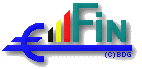 [Speaker Notes: Droit international
Avant de procéder à la retenue du précompte vérifier si la Belgique possède ou non le droit d'imposition sur les revenus payés. 
En dehors des Traités et conventions tel que le Traite de Vienne qui précise notamment le statut fiscal du personnel diplomatique, ce sont les CDPI liant les pays étrangers à la Belgique qui permettront de déterminr quel est le pays qui a le droit d'imposition sur les revenus payés.
Statut fiscal des agents diplomatiques étrangers et des agents consulaires de carrière 
Statut fiscal  des autres membres du personnel des ambassades ou consulats : 
Statu fiscal des membres du personnel :en principe, dès lors qu'ils possèdent la nationalité belge ou sont résidents permanents de la Belgique, imposables en Belgique sur les revenus qu'ils y recueillent. 
Droit interne belge
Le CIR 92 (articles 270 à 275)
Qui sont les redevables - Quels sont les droits des redevables notamment le droit de retenir à la source -
Quand et comment la retenue du précompte professionnel est-elle effectuée
 L'AR/CIR 92 (86 à 95) 
Quelles sont les obligations du débiteurs de revenus 
Quels sont les revenus qui sont soumis à la retenue à la source
Quelles sont les obligations des redevables notamment en matière de déclaration et de paiement mais aussi en matière de rédaction des fiches fiscales
 L'annexe III à l'AR/CIR 92 quand à elle reprend l'ensemble de toutes les règles de calcul qui permettront de déterminer, compte tenu de la nature des revenus et de la situation familiale du bénéficiaire, le montant du précompte professionnel qui devra être retenu à la source par l'employeur]
REDEVABLES
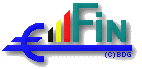 [Speaker Notes: En principe, sont redevables du précompte professionnel toutes les personnes physiques ou morales résidentes ou non-résidentes s de la Belgique qui paient ou attribuent en Belgique ou à l'étranger des rémunérations de travailleurs imposables en Belgique,

Je ne reviendrai plus sur le régime fiscal applicable en Belgique aux membres du personnel des missions diplomatiques et consulaires étrangères qui a fait l'objet d'un manuel édité par le service des Conventions internationales. Je rappellerai simplement que si les agents diplomatiques étrangers et les agents consulaires de carrière étrangers ainsi que les membres de leurs famille vivant sous le même toit sont, en principe, exonérés d'impôts en Belgique, tous les autres membres du personnel des ambassades ou consulats sont, en principe, dès lors qu'ils possèdent la nationalité belge ou sont résidents permanents de la Belgique, imposables en Belgique sur les revenus qu'ils y recueillent. 

En conséquence, les ambassades ou consulats qui paient ou attribuent des rémunérations à des travailleurs "locaux" engagés dans le cadre d'un contrat de travail sont invitée à appliquer les règles fiscales relatives au sur ces rémunérations même si celles-ci ne constituent pas une obligation dans leur chef.]
Personnel des ambassades
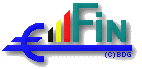 Obligations des redevables
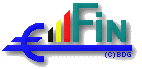 [Speaker Notes: Le redevable du précompte professionnel doit :

Se conformer aux prescriptions de l'annexe III à l'AR/CIR 92 qui énumère les différents revenus soumis au précompte professionnel et prévoit, en fonction de la situation personnel du bénéficiaire, le barème ou la taux d'impositionqui lui est applicable;

Respecter les consignes en matière de déclaration;

Verser le montant du précompte professionnel prélevé à la source dans les délais prescrit par l'article 412, CIR 92;

Établir, en application des articles 92 et 93 de l'arrêté royal d'exécution précité, annuellement et au plus tard pour le 1er mars de l'année qui suit celle du paiement ou de l'attribution des revenus, les fiches individuelles 281 et les introduire dans le système informatique Belcotax-on-Web.]
Obligation 1 :Retenir le précompte
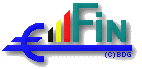 Obligation 1 :Retenir le précompte
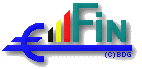 Obligation 1 :Retenir le précompte
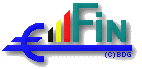 Obligation 1 :Retenir le précompte
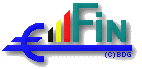 Obligation 2 :Déclarer le précompte professionnel
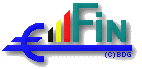 Obligation 2 :Déclarer le précompte professionnel
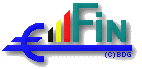 Obligation 2 :Déclarer le précompte professionnel
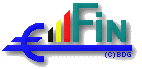 Obligation 3 :Verser le précompte professionnel
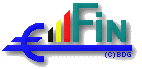 Obligation 4 : Etablir les fiches fiscales
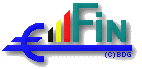 Obligation 4 : Etablir les fiches fiscales
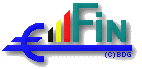 Conclusions
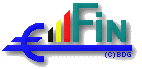 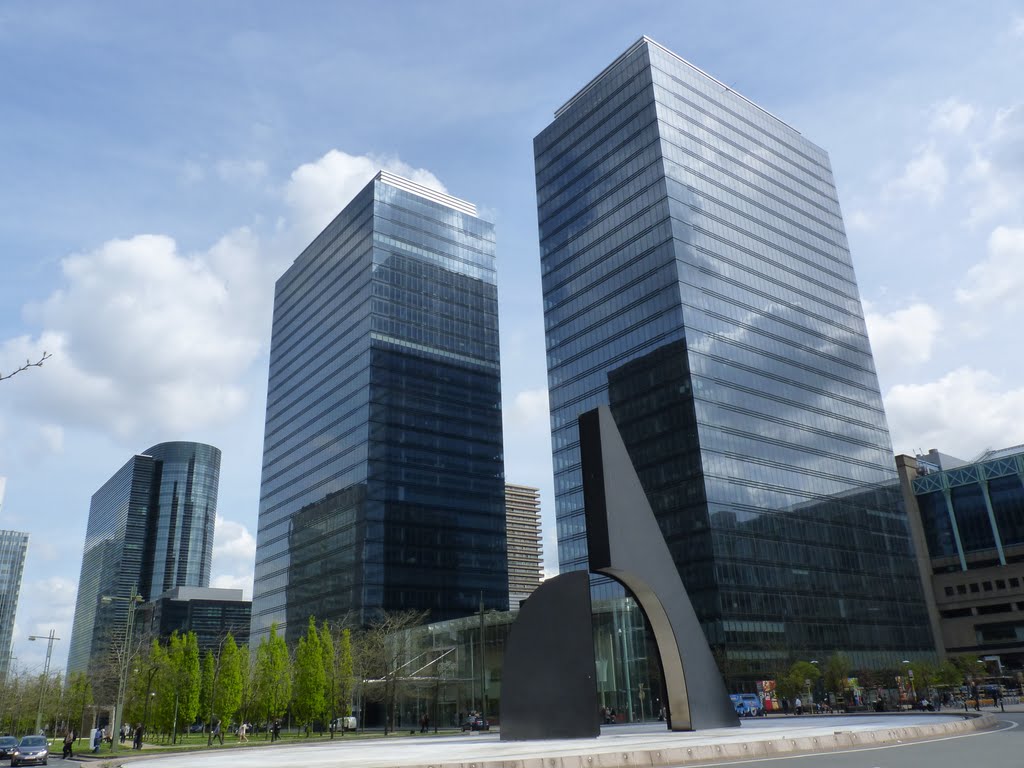 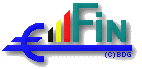 Merci de votre attention